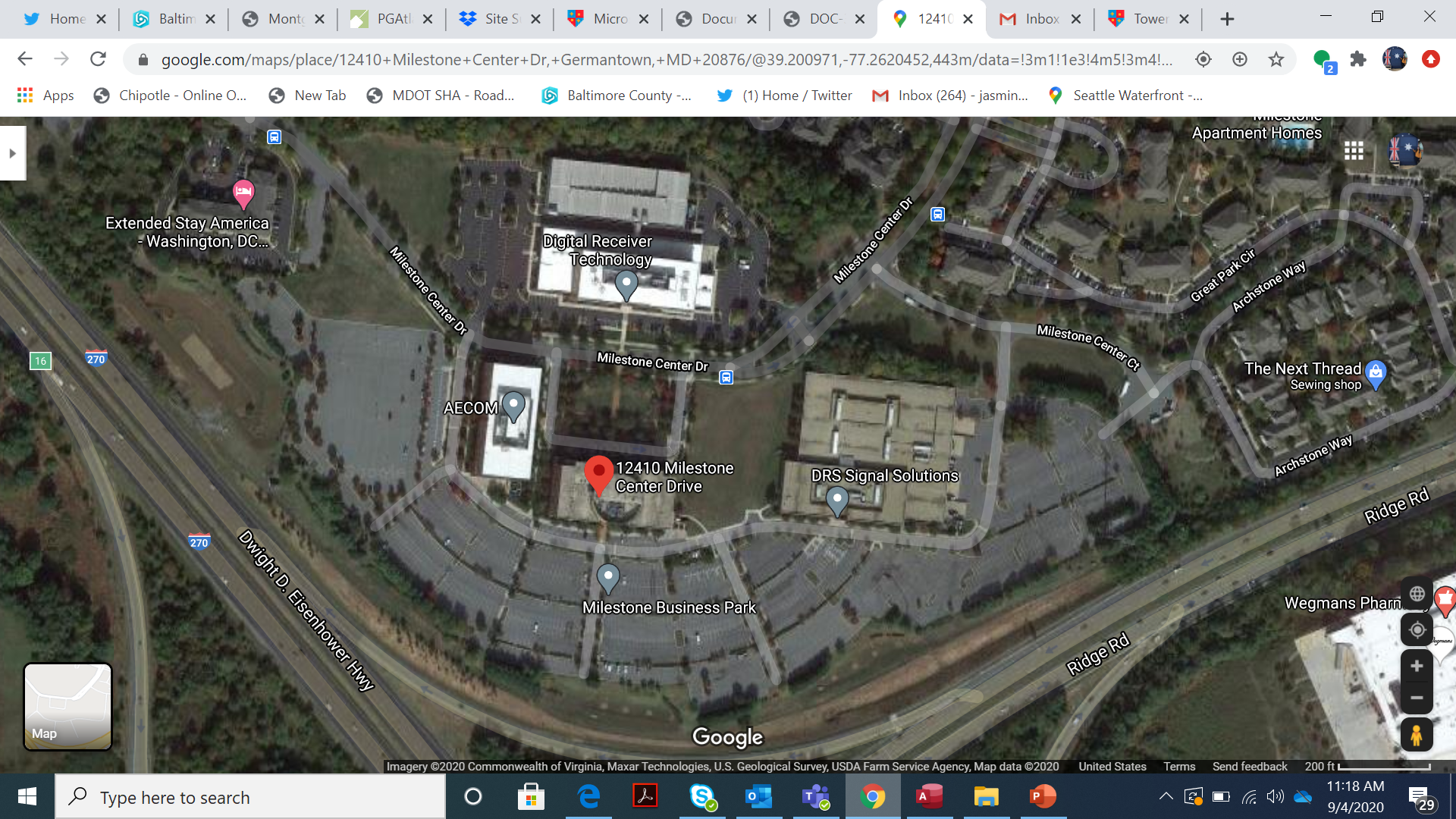 Milestone Center Ct Building
[Speaker Notes: Smartlink Group has applied on behalf of AT&T Wireless (New Cingular Wireless PCS) to attach 16 antennas and 16 remote radio heads (RRH) at 106' on an existing 83'5" building.  Equipment cabinets and a natural gas generator will be placed on a proposed 15'x19'6" steel platform.]
Milestone Center Ct Building
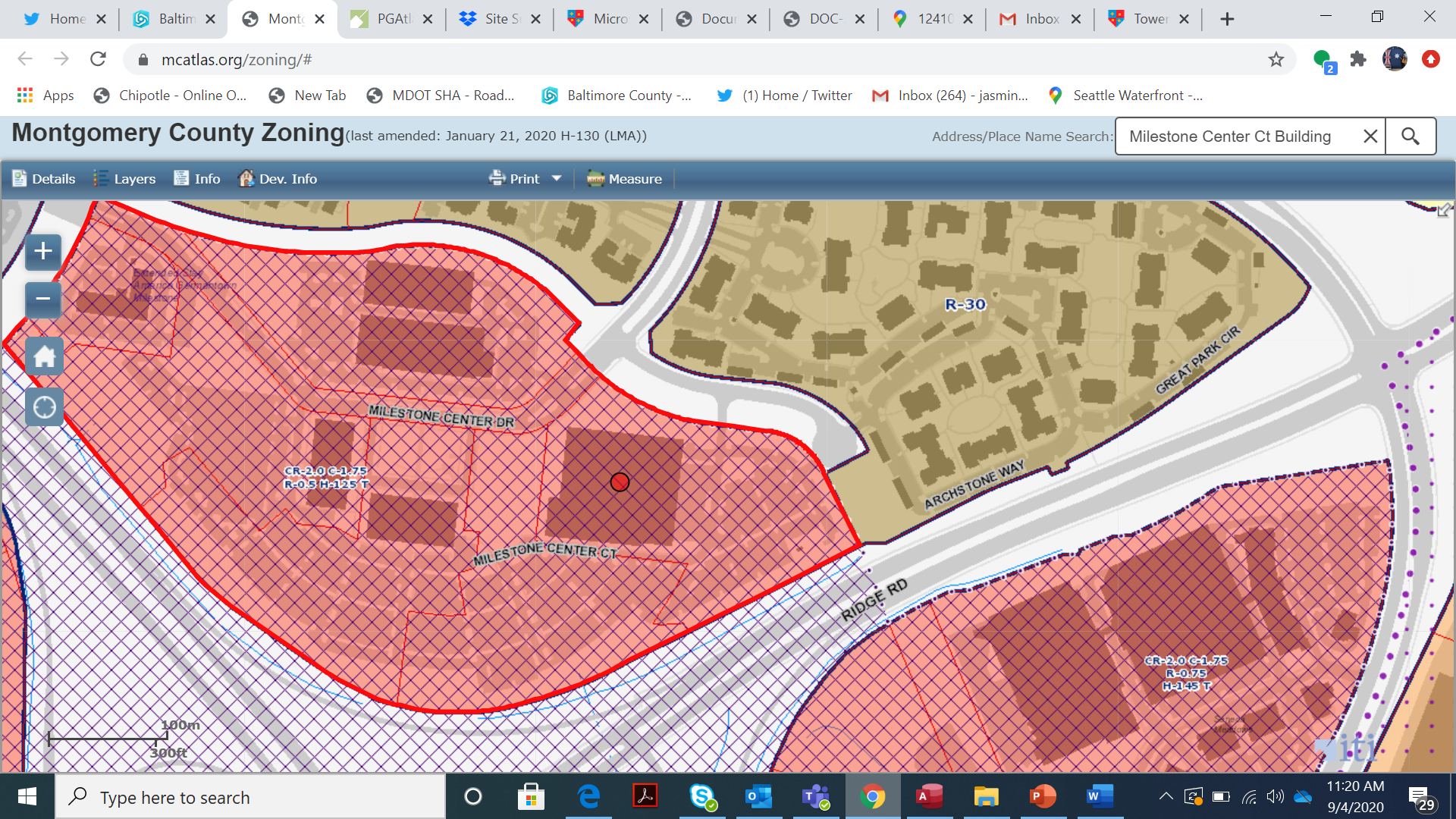 [Speaker Notes: The site is zoned CR-2.0 and located at the intersection of I270 and Maryland Route 27.]
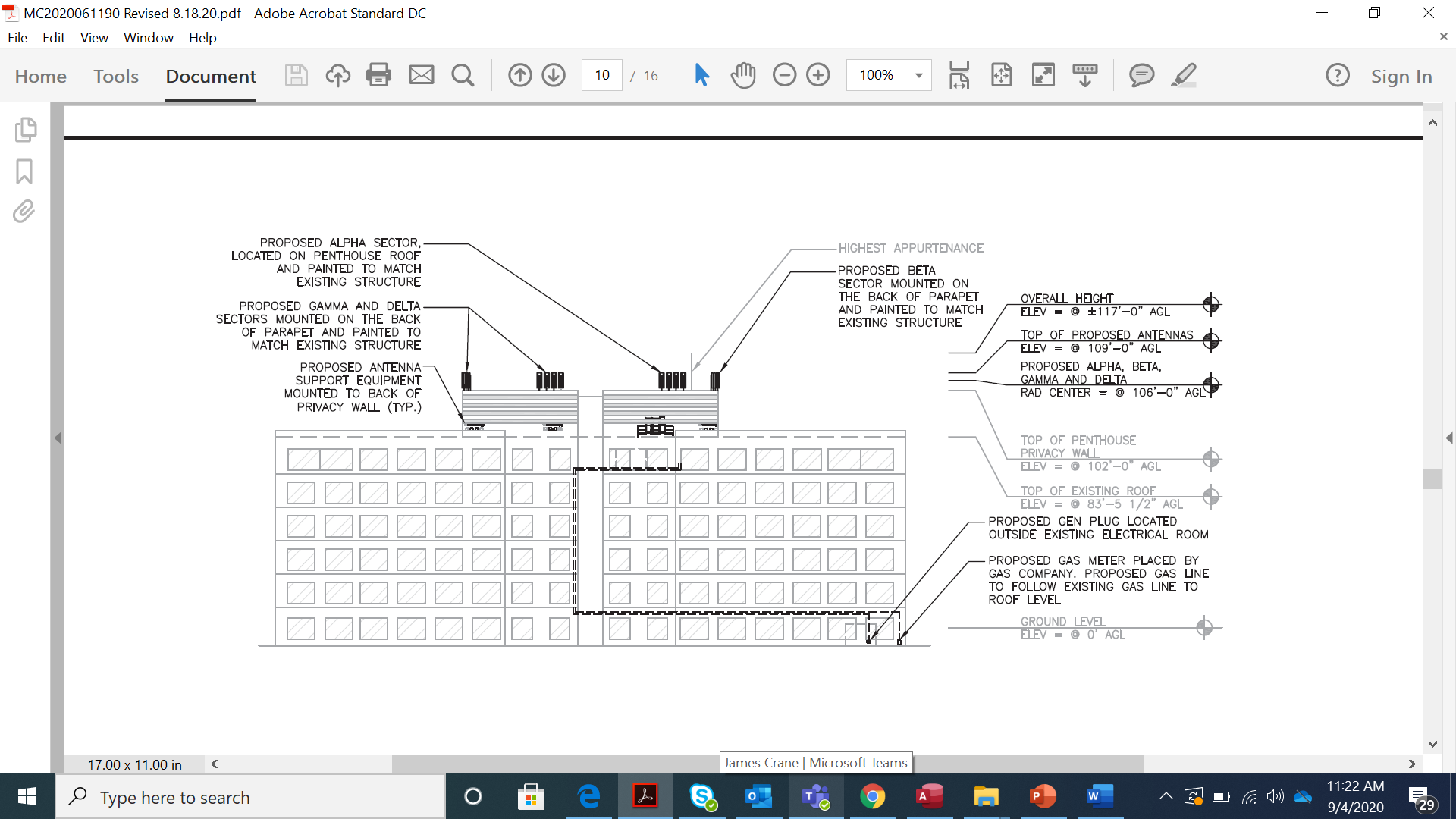 [Speaker Notes: This application represents the first carrier colocation for this building. The antennas will be placed in four sectors on the penthouse area.]
Milestone Center Ct Building
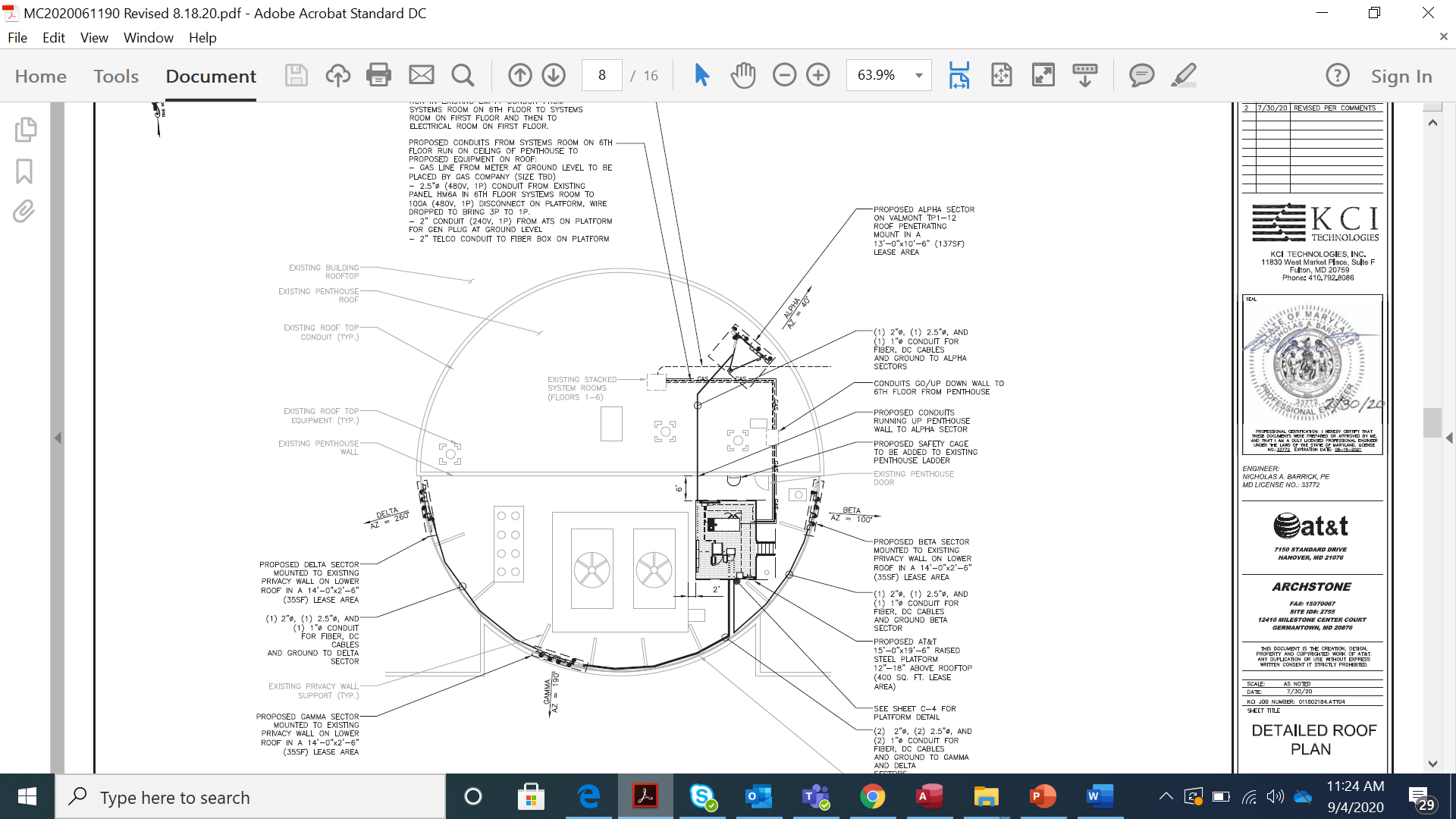 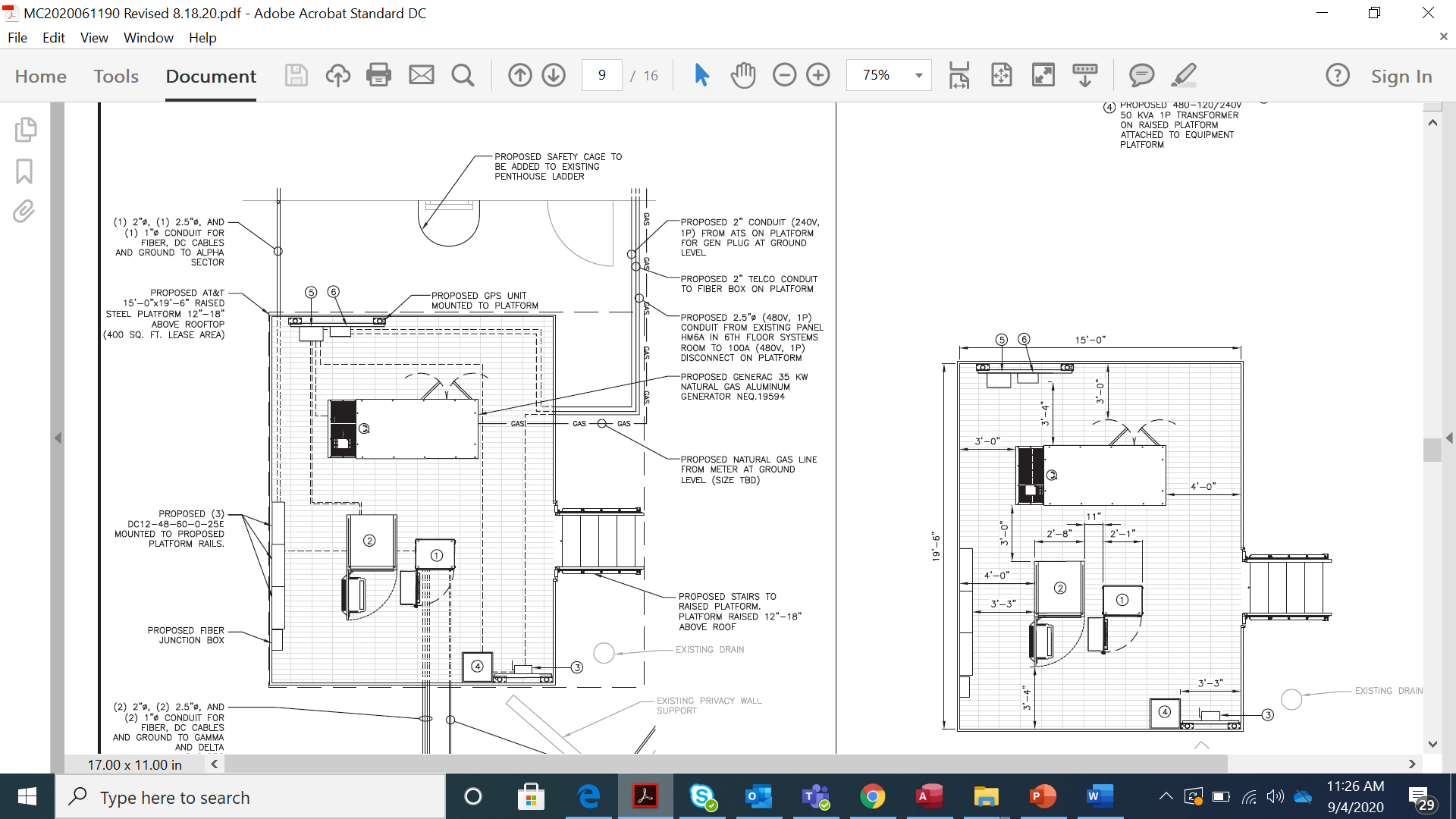 Milestone Center Ct Building
[Speaker Notes: The roof work will also include support equipment: and  natural gas backup generator installed on a 15'x19'6" steel platform.]
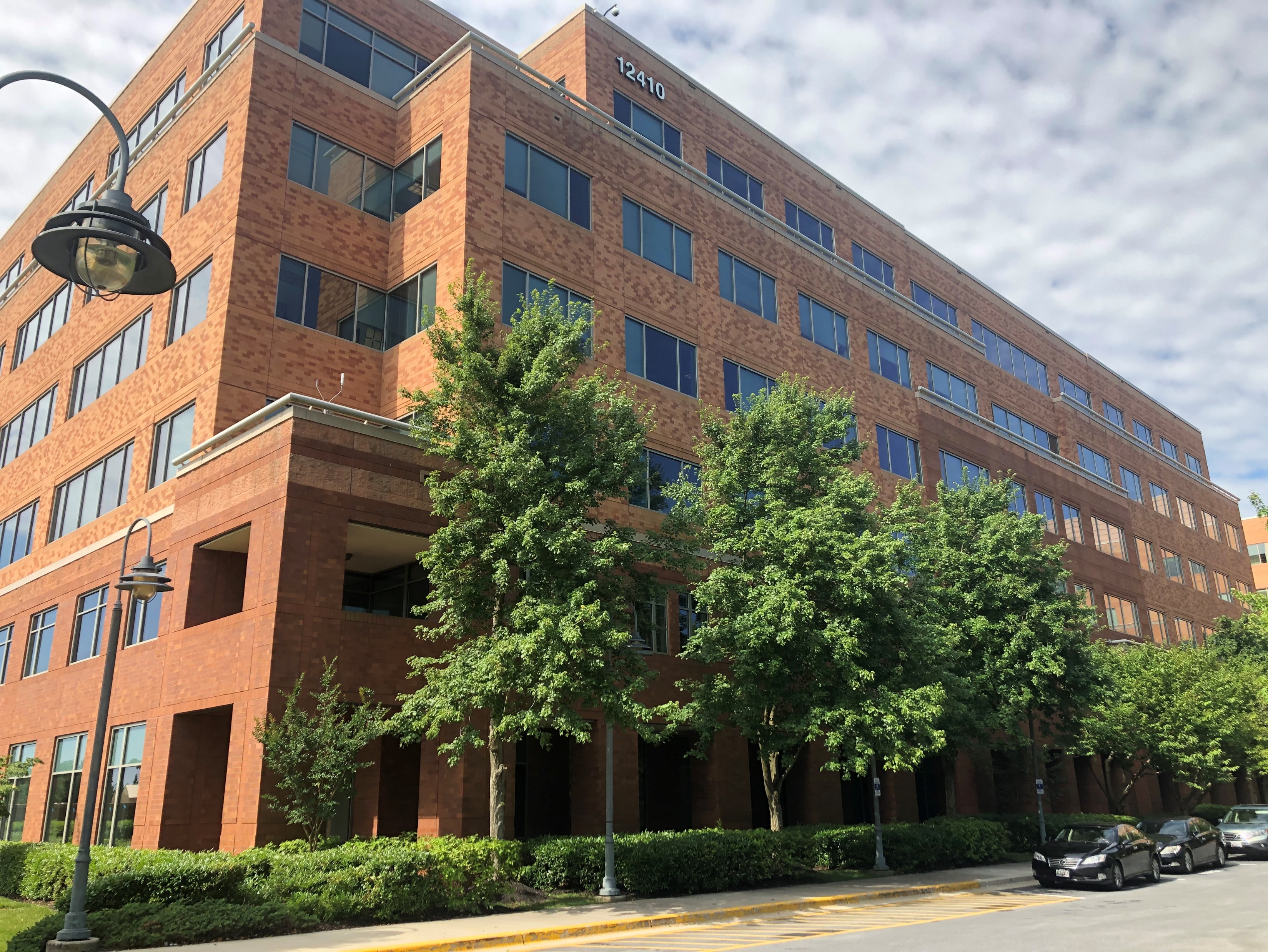 Milestone Center Ct Building
[Speaker Notes: All equipment will be painted to match the building.]
Milestone Center Ct Building
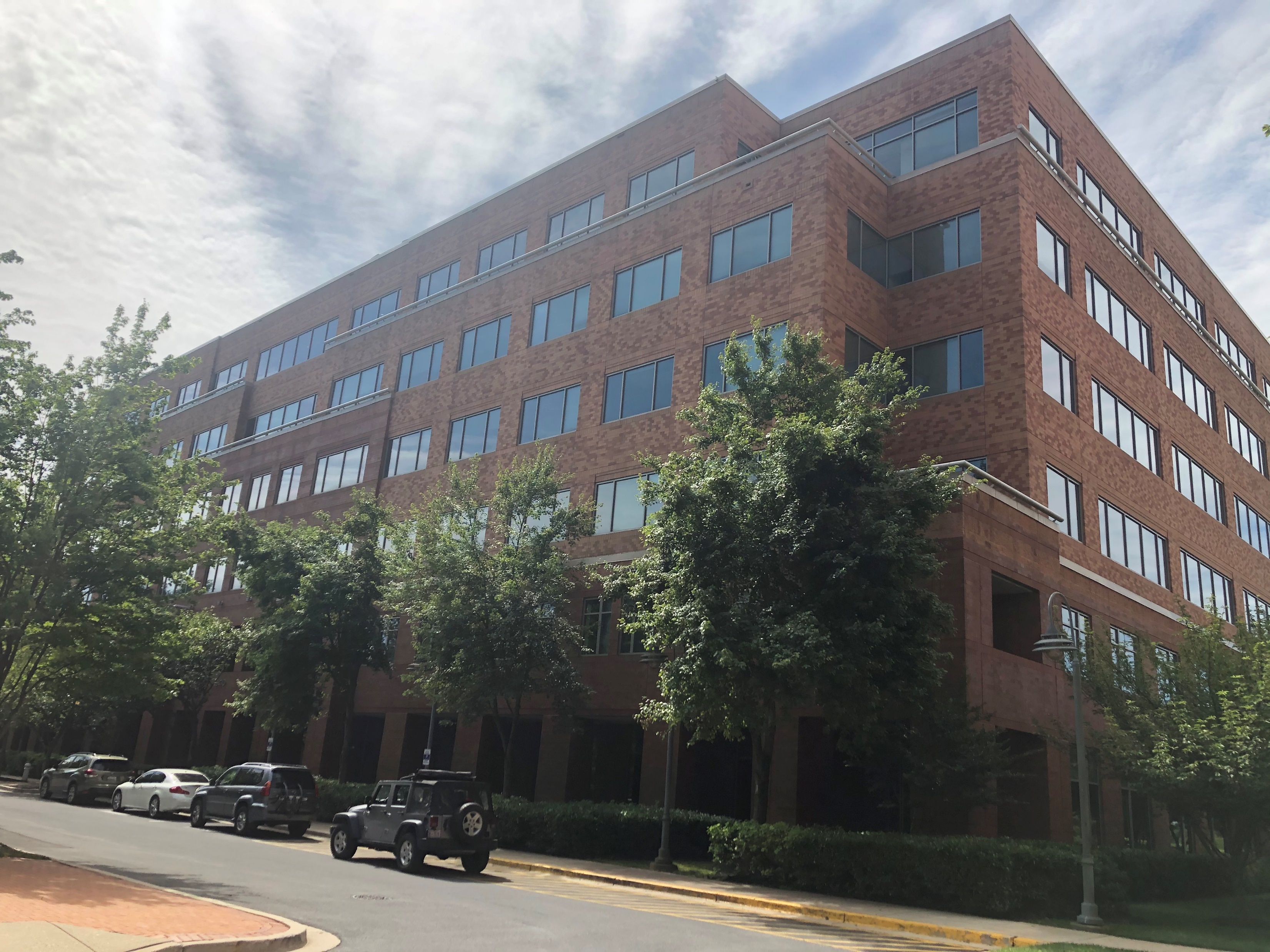 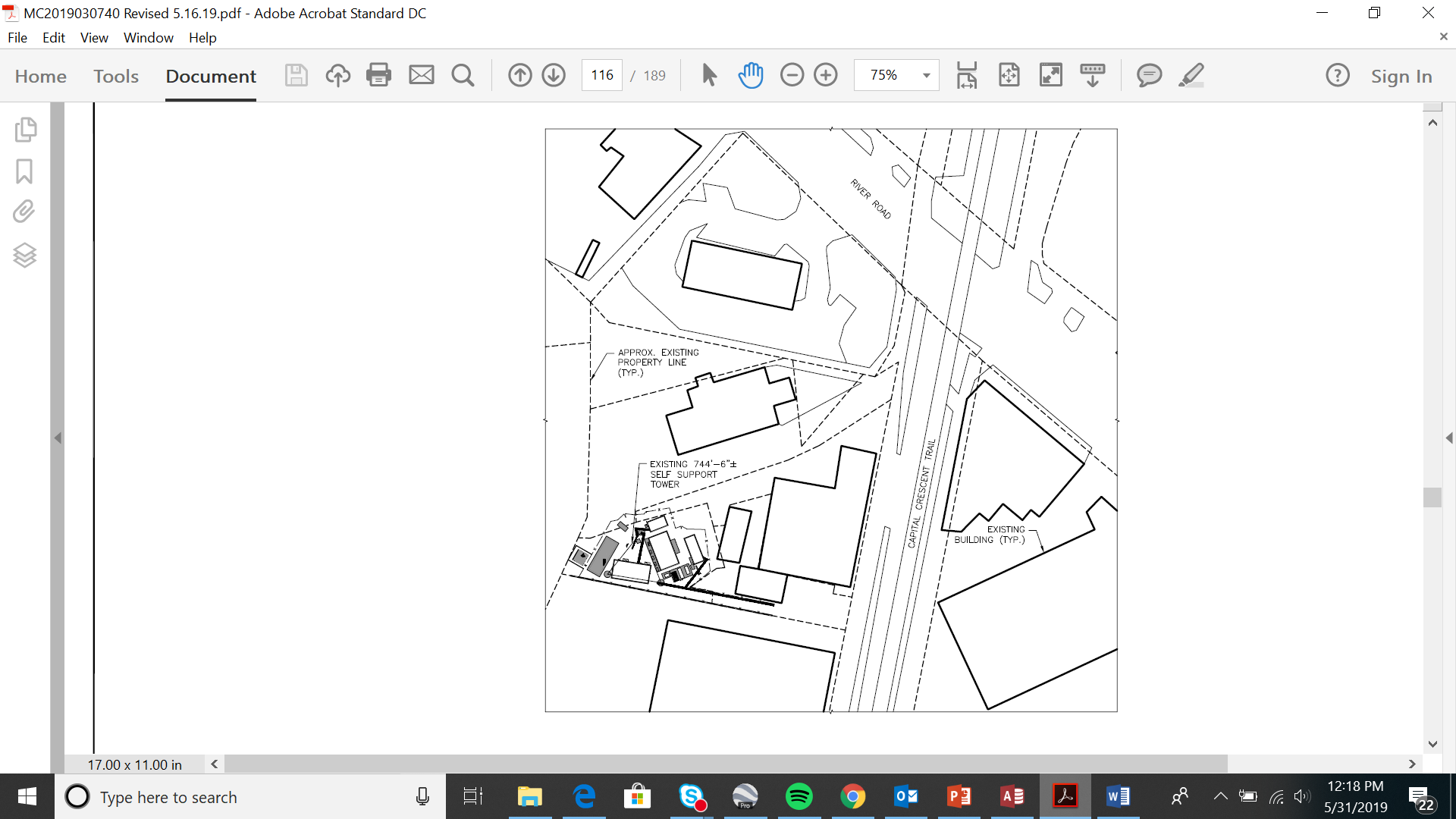 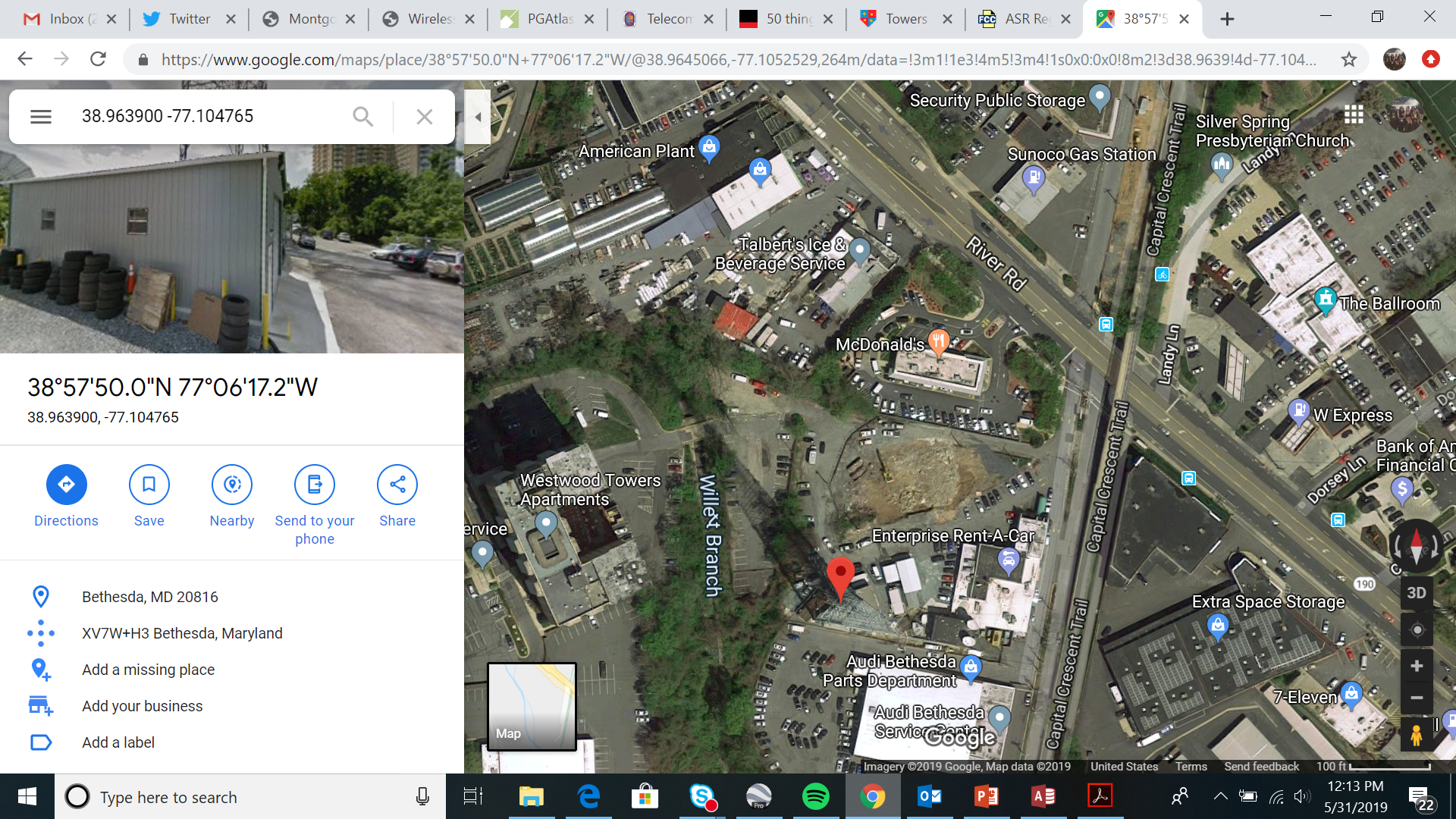 Pinnacle Towers
[Speaker Notes: This application is submitted by Crown Castle of behalf of Fox Television, specifically the local affiliate WTTG. The image on the left shows the location of the tower as does the one on the right.]
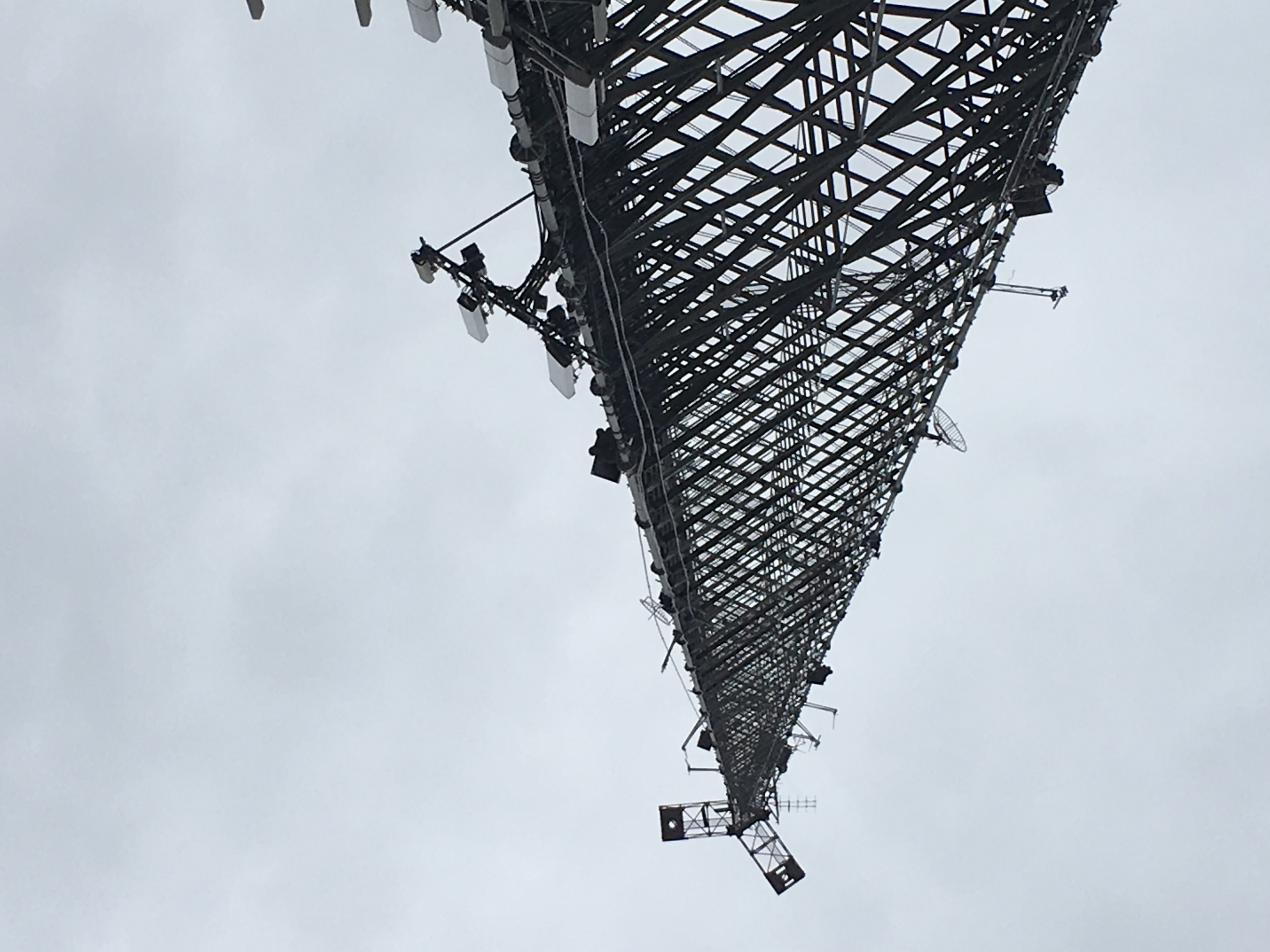 Pinnacle Towers
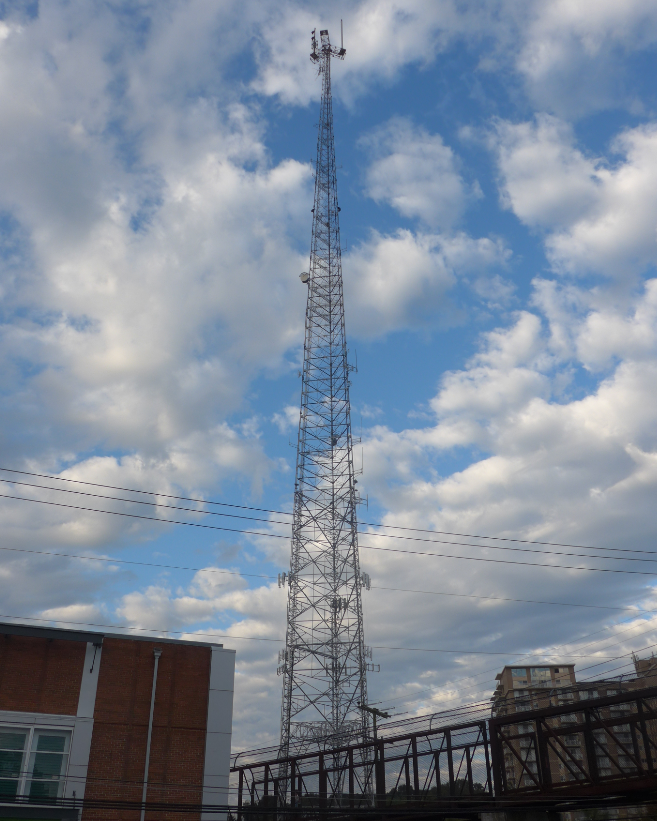 [Speaker Notes: For this application Fox is proposing to install six antennas, two microwave dishes and one video camera at various RAD Centers on the tower.]
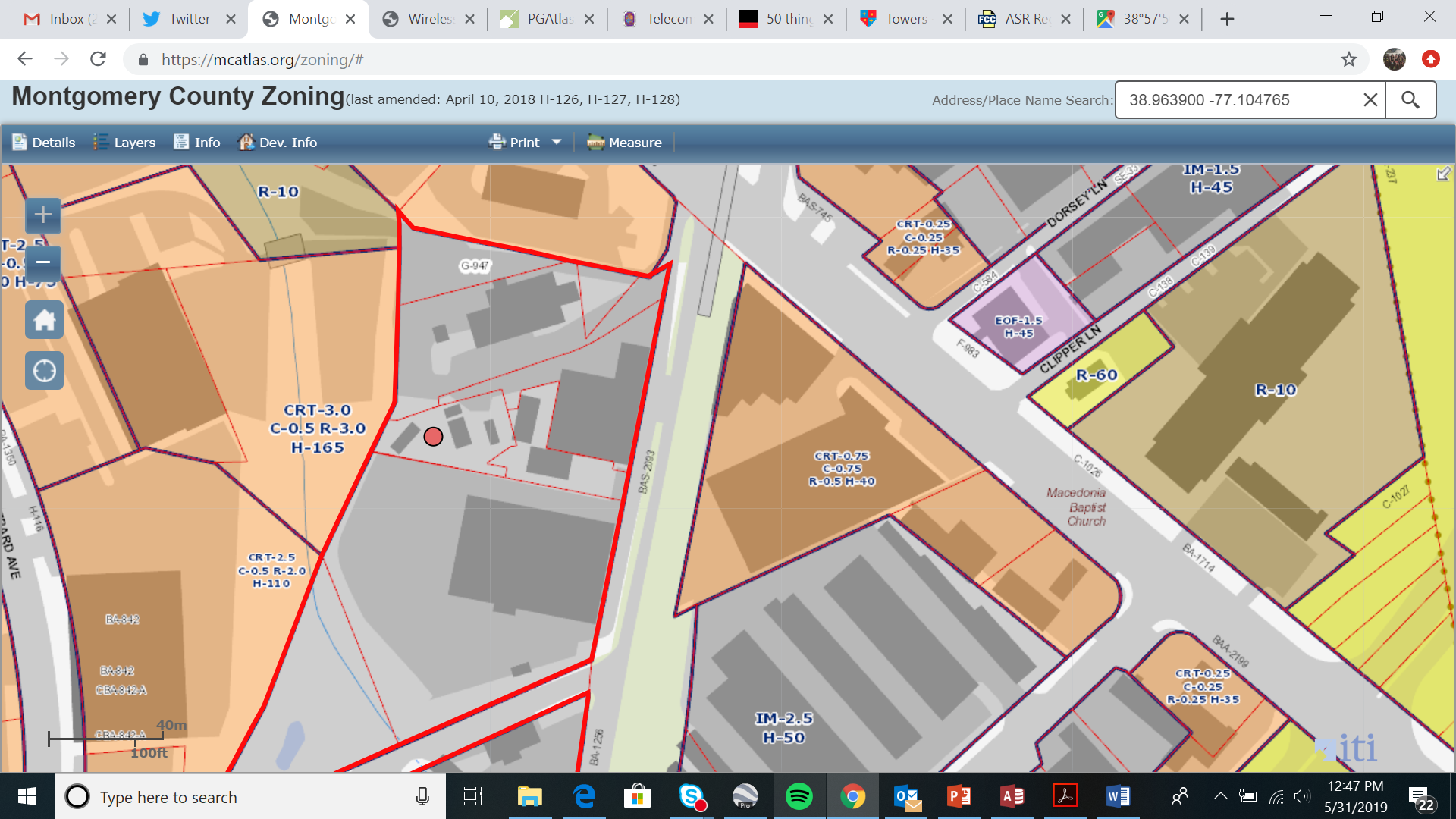 Pinnacle Towers
[Speaker Notes: The site is zoned IM 2.5 and overlooks the Capital Crescent Trail.]
Pinnacle Towers
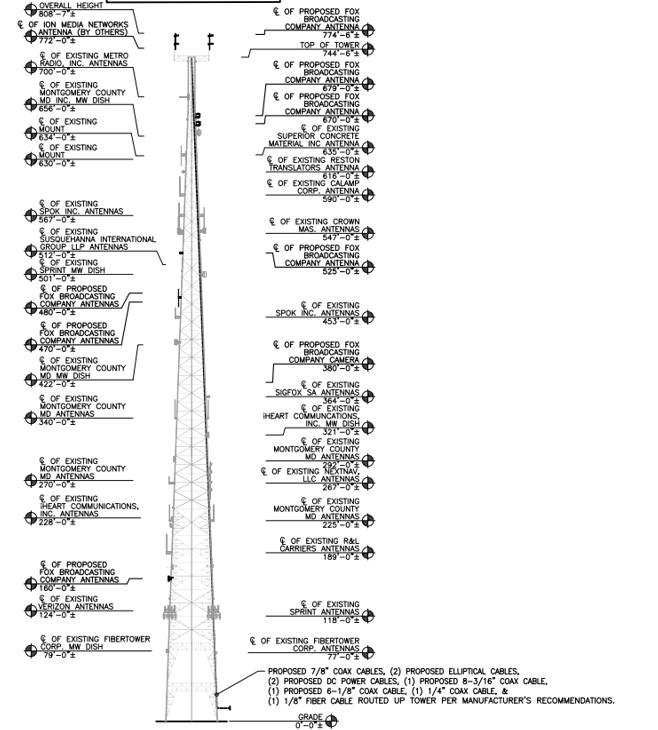 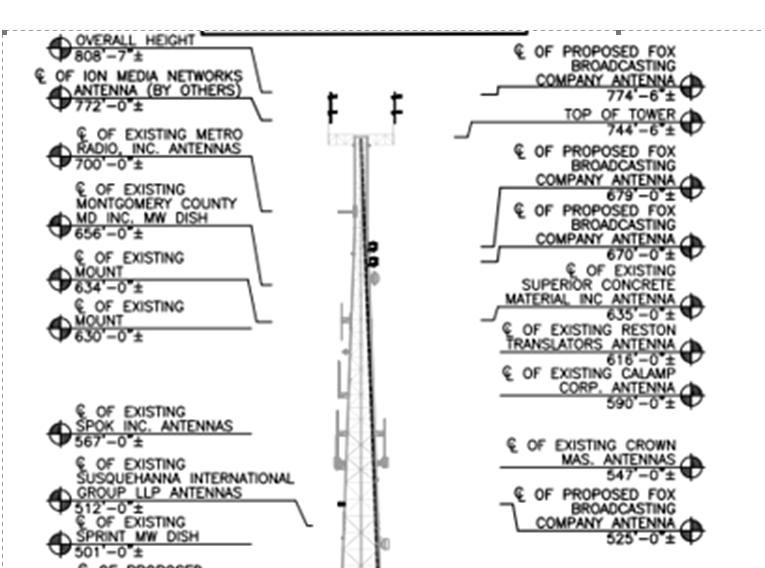 [Speaker Notes: Fox is proposing its largest antenna to be attached at  770’.  Including a lighting conductor that antenna will be 59’ 6”  and the top of the antenna’s elevation above ground level will be 799’8”T. This will be below the tower’s calculated AGL of 809’ as calculated by both the FCC and FAA.]
Pinnacle Towers
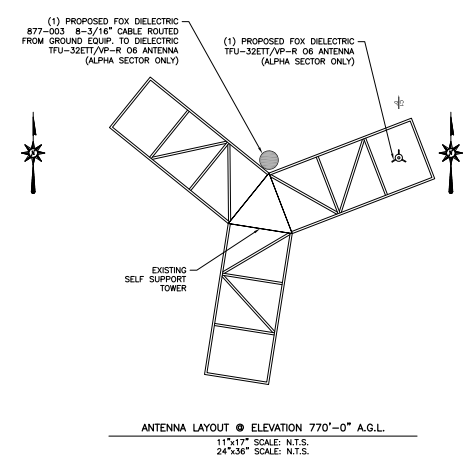 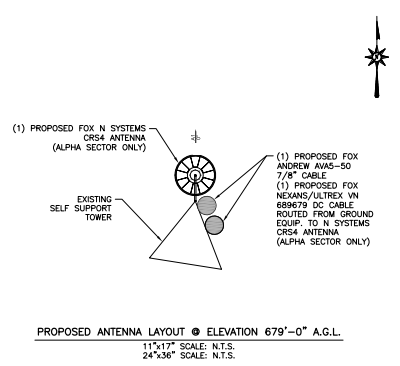 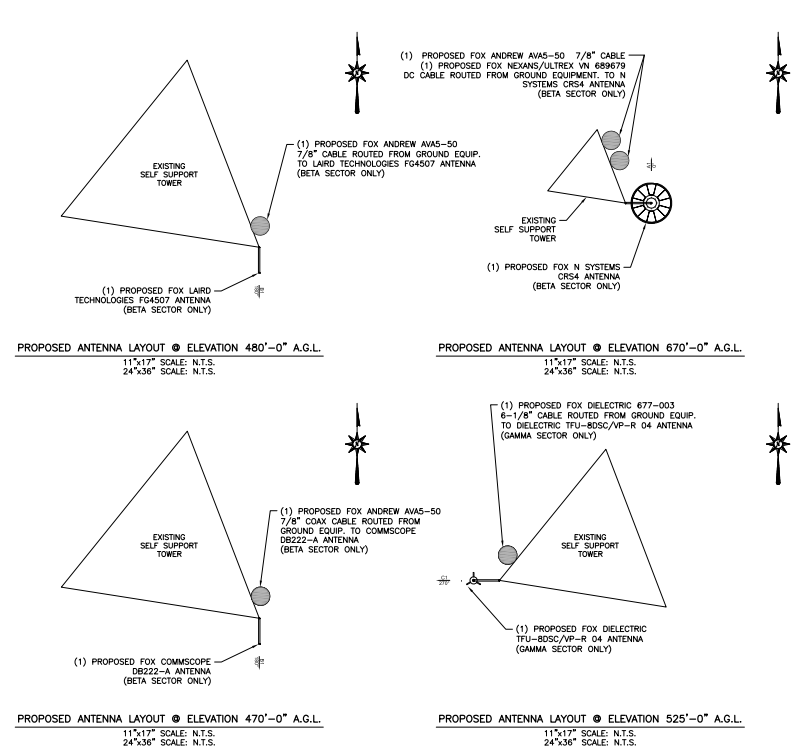 Pinnacle Towers
[Speaker Notes: An 18’ antenna will be placed at 525’. The remaining antennas range in size from 56:” to 127”.]
Pinnacle Towers
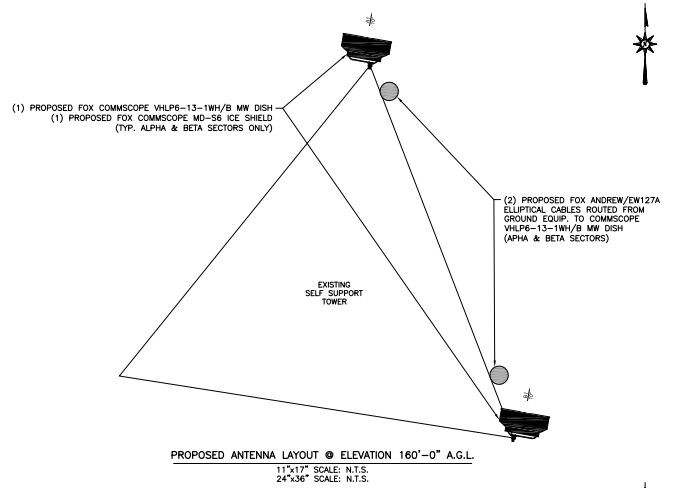 [Speaker Notes: The dish antenna are 75”’wide.]
Pinnacle Towers
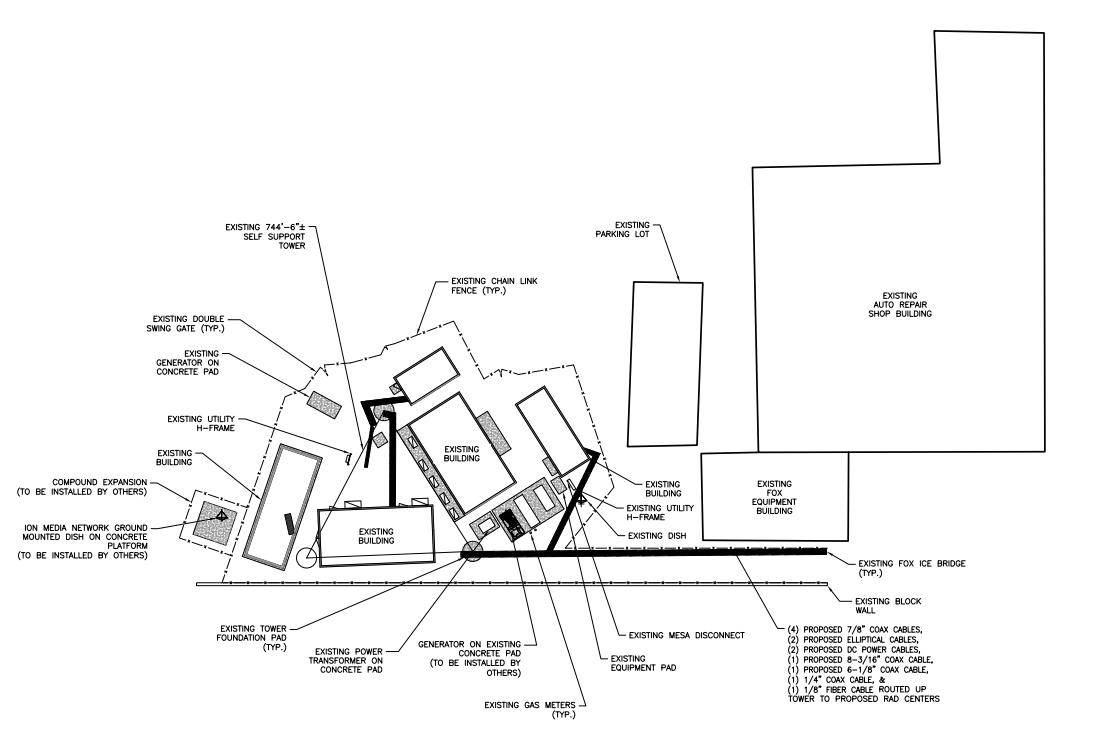 [Speaker Notes: No groundwork is proposed with this application. Any subsequent ground work would also be submitted to the TFCG.]